الصف:الأولالمادة :اللغة العربيّةالوحدة  :الثالثة الدرس:حرف الحاء
مخرجات التعلم
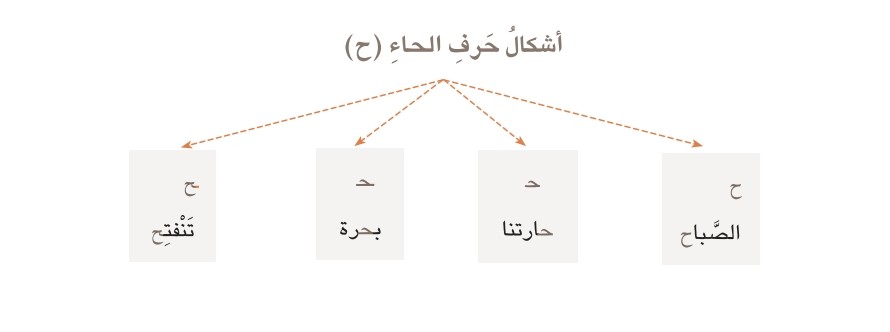 أشكال حرف الخاء
حـ
ـح
ـحـ
ح
الصباح
تنفتح
بحرة
حارتنا
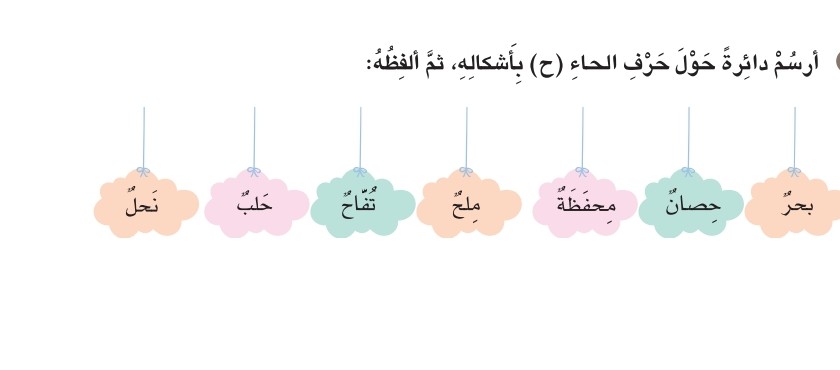 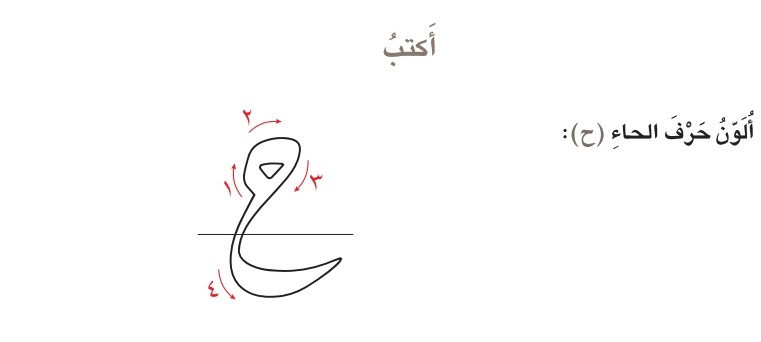 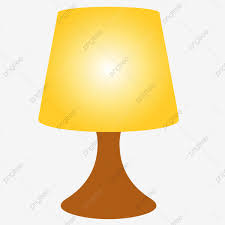 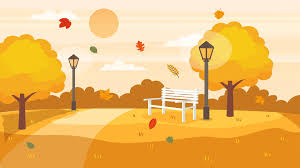 حديقة
مصباح
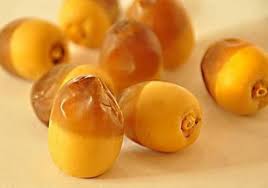 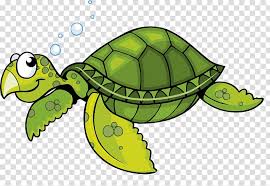 سلحفاة
بلح
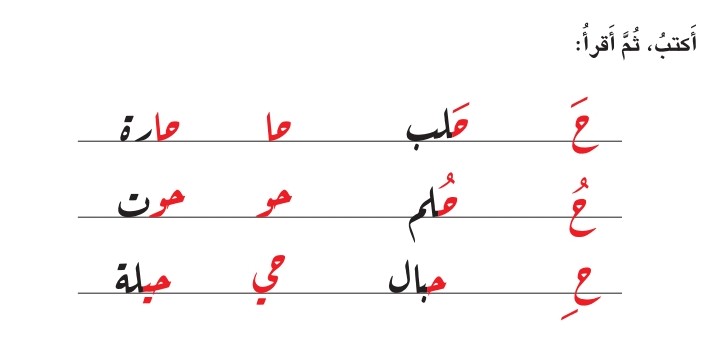 سعدنا بمشاركتم درسنا